Профилактика межэтнических конфликтов через применение восстановительных программ в колледже
Ладнова Ю.Н., преподаватель ГПОУ ЯО Угличского индустриально-педагогического колледжа, куратор Службы примирения
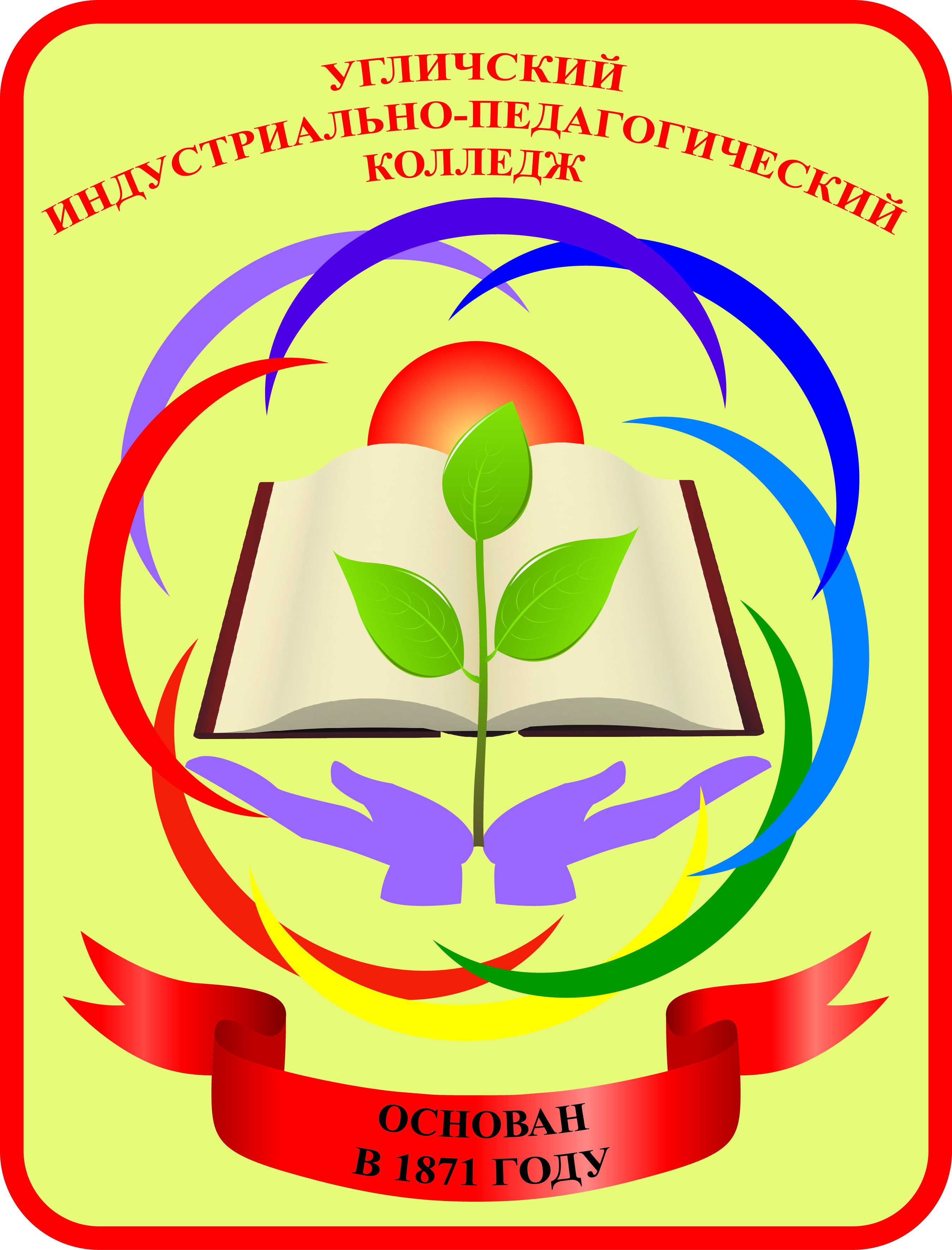 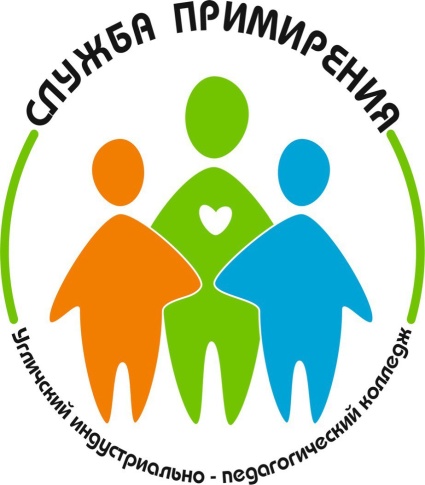 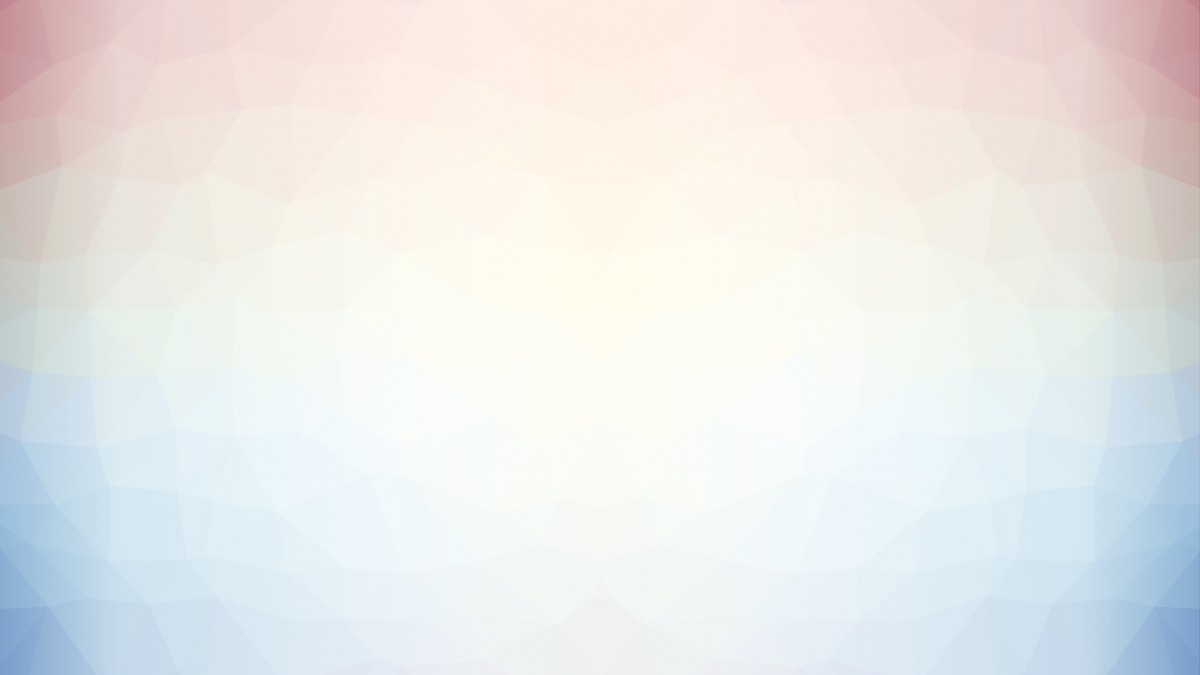 Причины конфликтов в студенческой среде(по А.Ю. Смоленцевой)
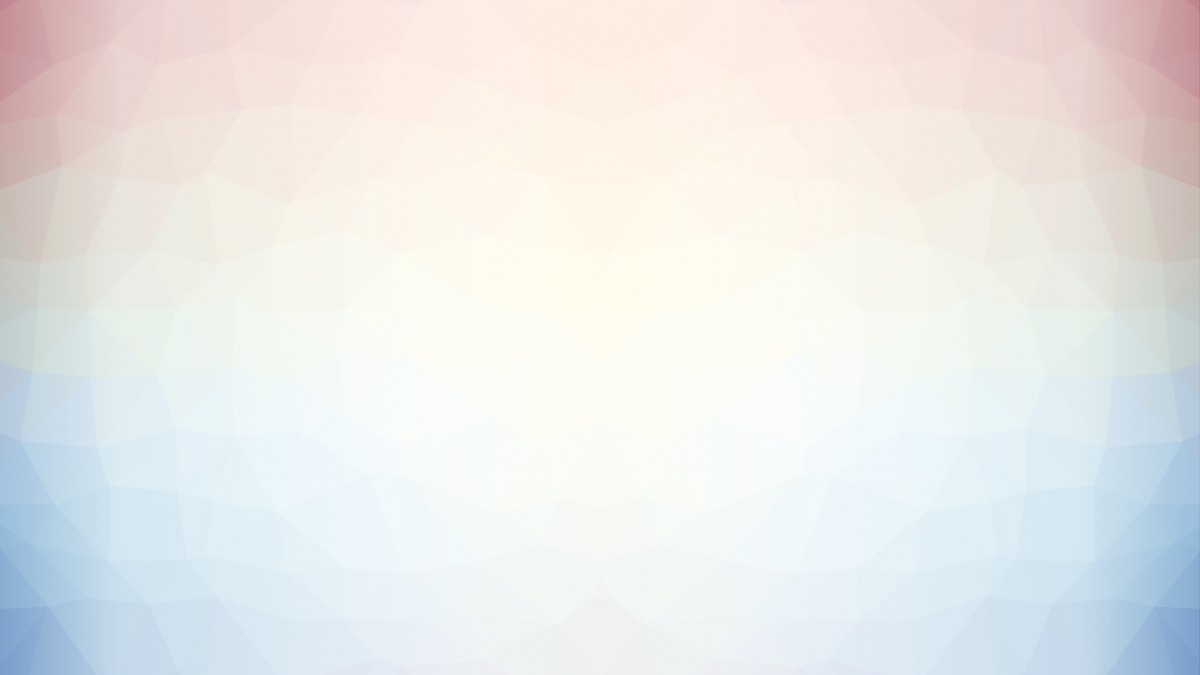 Три уровня «нагруженности» конфликта межэтническими (межнациональными) контекстами (по Коновалову А.Ю.)
Медиатор-ровесник
Взрослый медиатор
Взрослый медиатор
Медиация затруднительна. Хорошо подготовленный взрослый медиатор
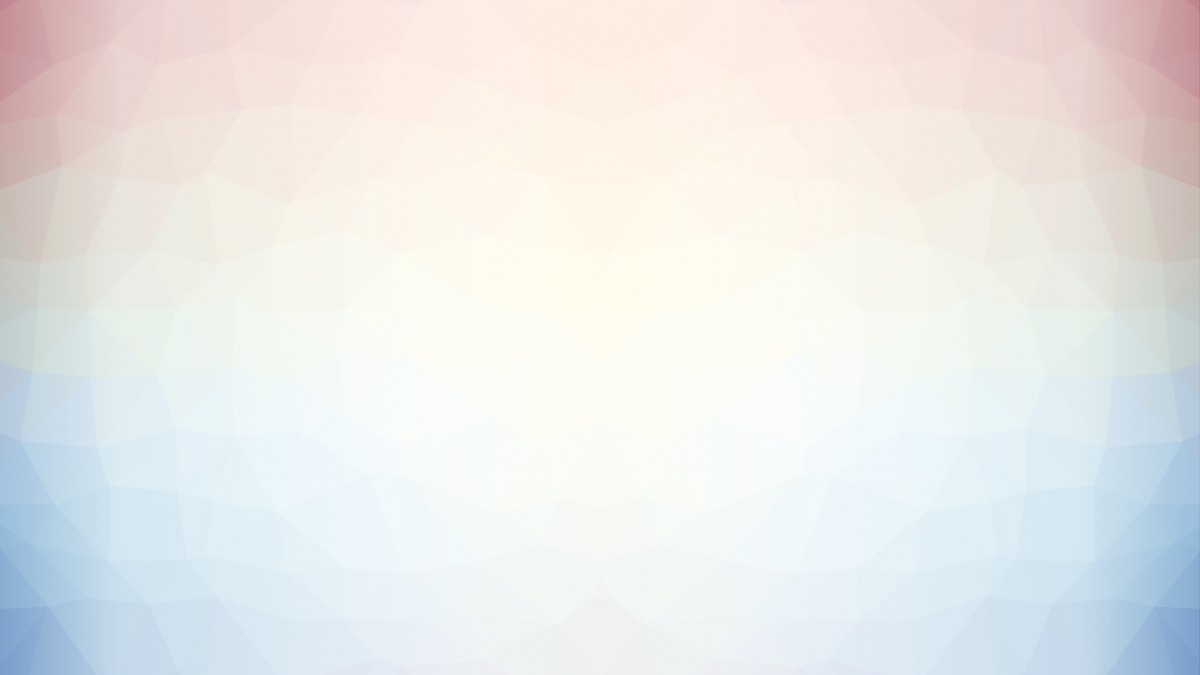 Основные цели профилактики межэтнических конфликтов среди студентов
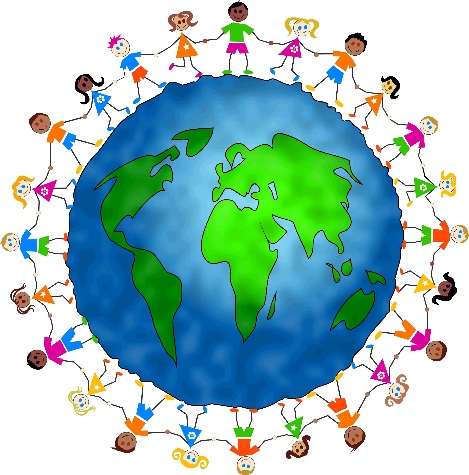 Поликультурное воспитание предназначено для создания
психологически комфортного и плодотворного взаимообогащения малой и ведущей культур, в результате чего происходит самоопределение и развитие личности
Задачи педагога по поликультурному образованию и  воспитанию студентов
создание условий для организации образовательной, воспитательной деятельности обучающихся;
изучение традиций и обычаев своего народа, коренных народов, изучение истории родного края;
формирование духовно-нравственных качеств;
обеспечение комфортности, атмосферы взаимопонимания, взаимоуважения, взаимовыручки в коллективе;
формирование умения разрешать конфликты ненасильственным путём;
и др.
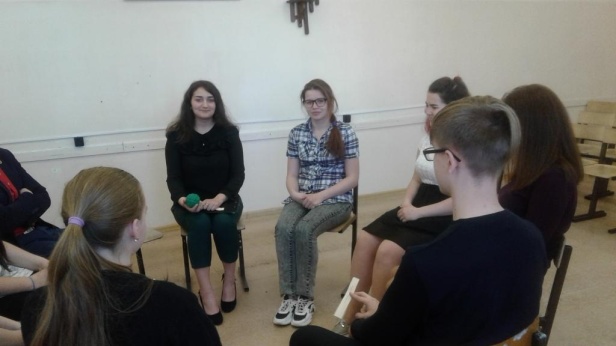 Темы для обсуждения со студентами в КРУГЕ
«Быть принятым другими не значит быть как все»;
«Мы разные, но мы вместе!»;
«Мир без конфронтаций. Учимся решать конфликты»;
«Толерантная и интолерантная личность»
«Свобода быть равными»
и др.
Технологии и инструменты примирения
− просветительская деятельность;
− психологические методики, направленные на снятие эмоциональной напряженности конфликта;
− обращение к общим историческим символам, героям;
− актуализация случаев позитивного взаимодействия представителей различных этносов и культур;
− минимизация влияния негативных этнических стереотипов.
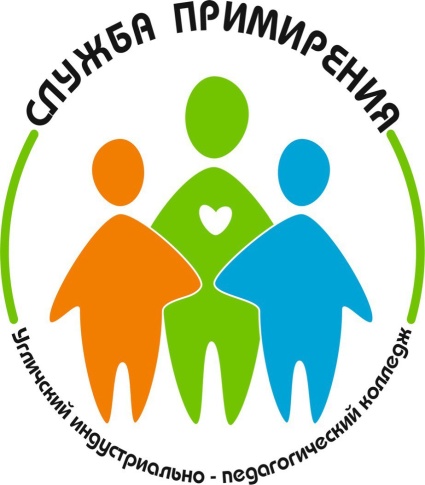 Контакты
ГПОУ ЯО Угличский индустриально-
педагогический колледж
Адрес: 152615 Ярославская область, г.Углич, 
ул. Академика Опарина, д. 2, тел. 8 (48532)       
2-22-39, факс: 2-01-52, e-mail:upk.uglich.yar@mail.ru
Директор: Смирнова Татьяна Михайловна
Куратор Службы примирения: 
Ладнова Юлия Николаевна, e-mail: ylka85@mail.ru
Адрес страницы Службы примирения: http://www.gou-uipk.ru/festival-sluzhb-mediaczii-2017.html
Страничка Службы примирения в социальной сети
«В контакте»: https://vk.com/club145246339